Gender differences in vascular ultrasound in prevention, treatment and prognosis of ischemic stroke: does gender matter in ultrasound?
Christine Kremer, associate professorDepartment of NeurologySkåne University Hospital Malmö/Lund,  Department Clinical Sciences Lund University, Sweden
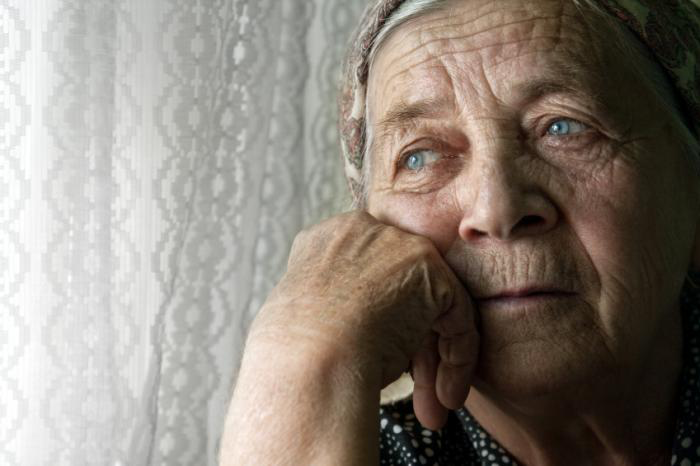 ESNCH conference 16 th Oct 2021
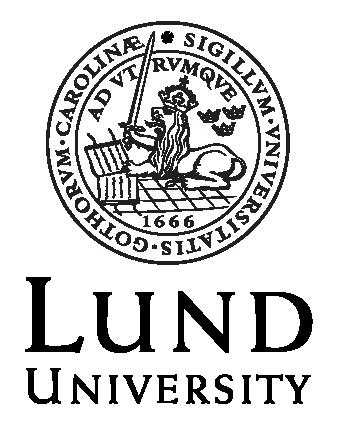 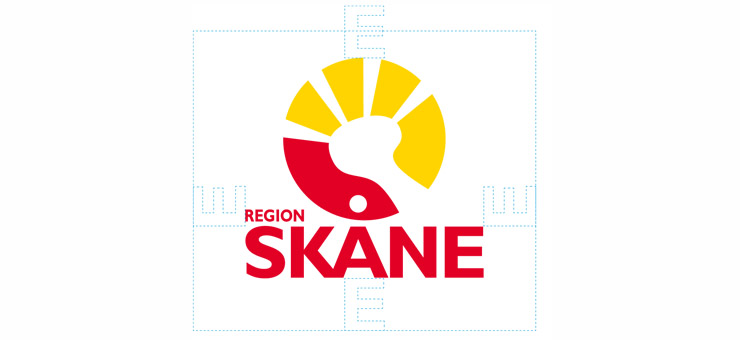 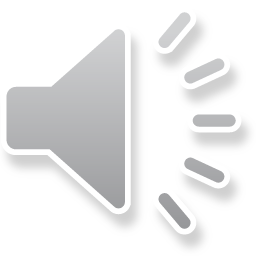 Why are gender differences in ultrasound important?Precision medicine?
Stroke prevention – Stroke etiology 


Risk factors in women, modifiable, non-modifiable, at what age?


Acute stroke treatment -



Outcome, Recurrency, prognosis?
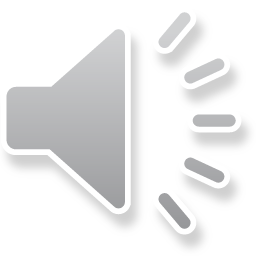 Do we need to screen women and men differently?
Pro
 more individualized approach

Con
Avoid bias
Avoid generalization
Sex-specific treatment?
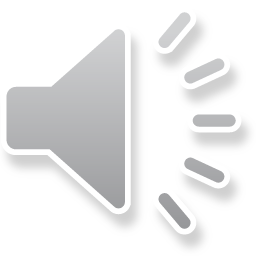 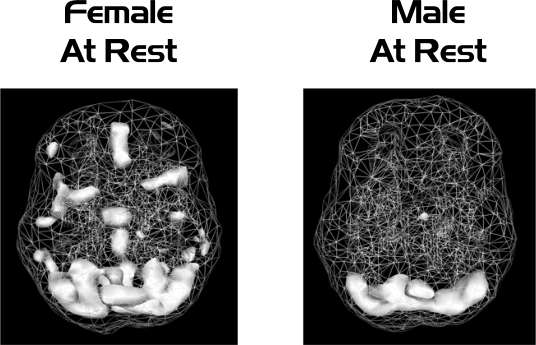 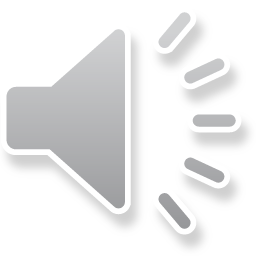 Mortality stroke projected numbers of deaths
Reeves,  J,Bushnell, C 
Lancet Neurology 2008. 10: 915-926. 
Projected number of deaths from stroke among whites (USA, 2000–2050)
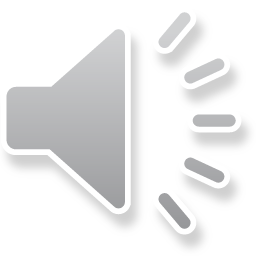 Example - Presentation and admission
Higher percentage of non-traditional stroke symptoms 1

More stroke mimics 2 

Treatment delay 3
1Bushnell et al Lancet Neurology 2018, 17: 641-65;  2 Yu et al  Neurology 2021;96(5):e732-e739. 3 Mainz et al Stroke 2020 Aug;51:2332-2338
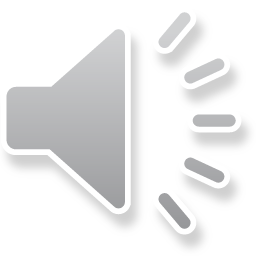 Sex differences prevention and treatment
Primary prevention ASA - ASA may be more effective

Intravenous thrombolysis- higher mortality- lower rate of independence
 
Endovascular therapy - lower rate of independence

Stroke prevention in atrial fibrillation - lower mortality in women treatment with DOAC
Kremer et al. Sex differences in prevention and acute treatment of ischemic stroke- a systematic review 
and meta-analyses, unpublished, under review
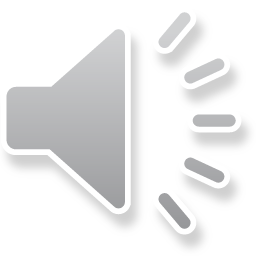 Ischemic Stroke etiology age - dependent
Older
Cardioembolic                
Large artery atherosclerosis               
Lacunar      

Younger pregnancy- related- hormonal therapy
Cardioembolic
Large artery atherosclerosis
Unknown embolic source
Venous stroke
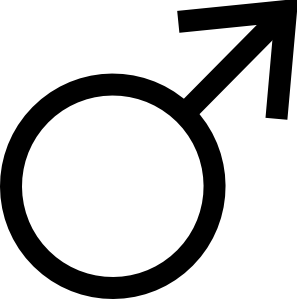 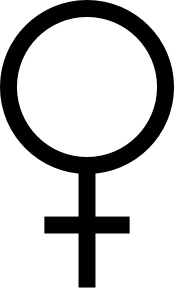 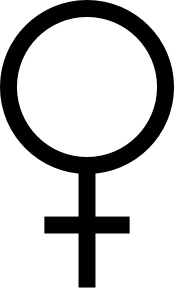 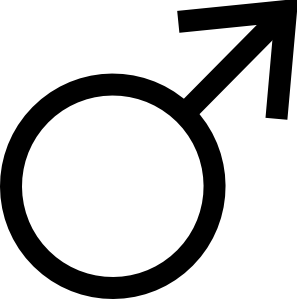 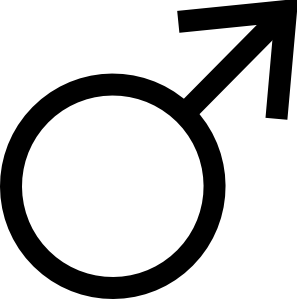 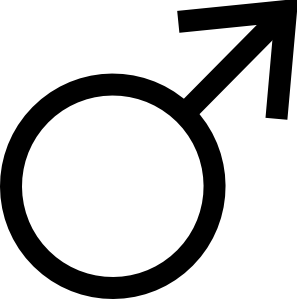 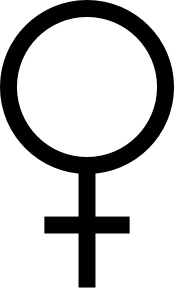 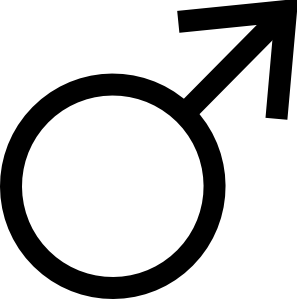 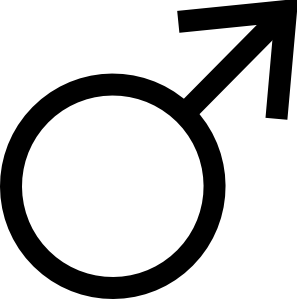 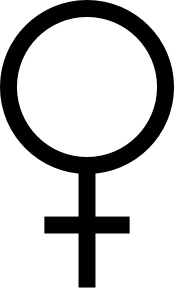 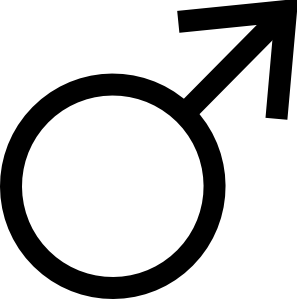 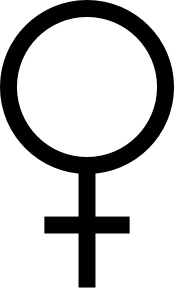 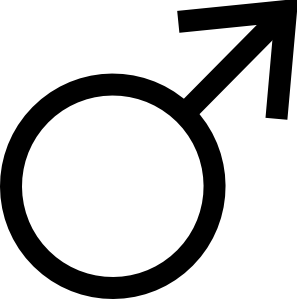 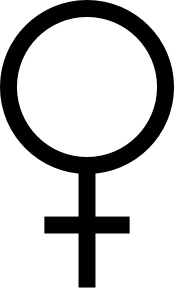 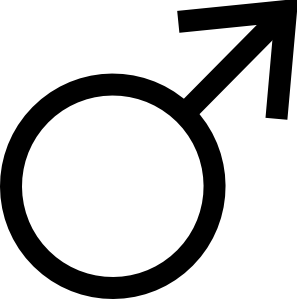 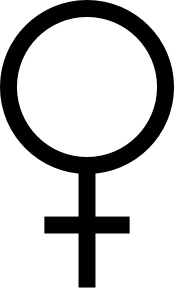 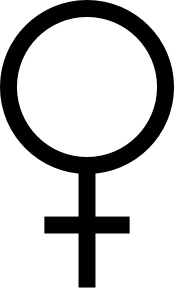 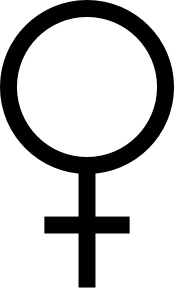 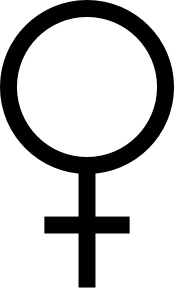 Sex Differences in First-Ever Acute Stroke 
Roquer et al Stroke. 2003;34:1581-1585.
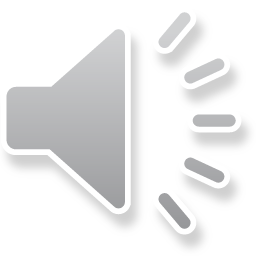 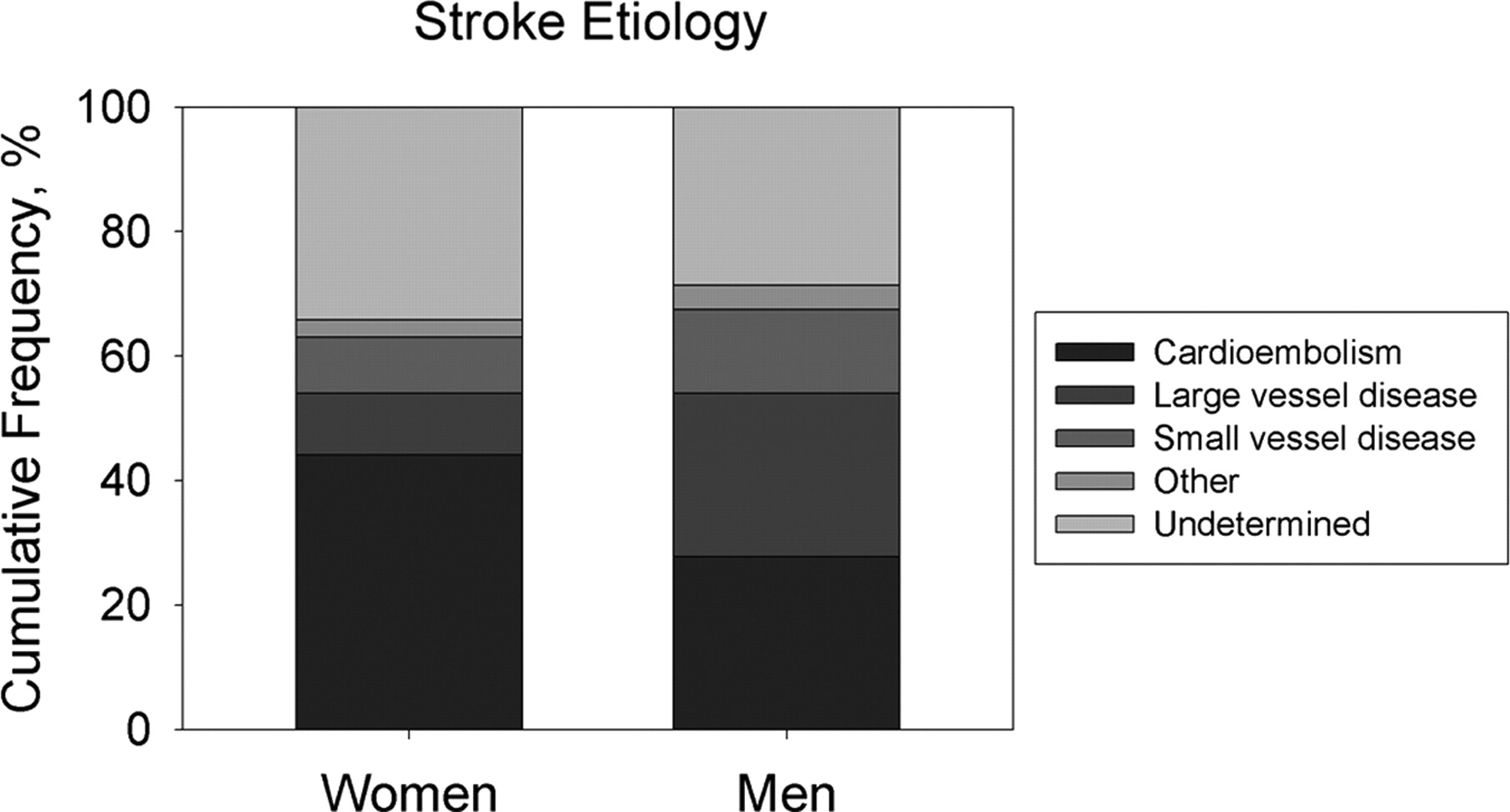 Alex Förster et al. Stroke. 2009;40:2428-2432
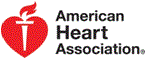 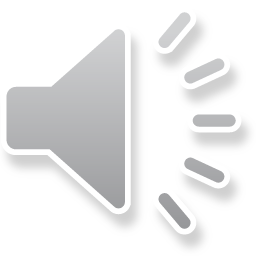 Copyright © American Heart Association, Inc. All rights reserved.
[Speaker Notes: Figure 2. Cumulative frequency of stroke etiology in women and men with AIS.]
Women anterior vs. posterior circulation strokes
Anterior circulation stroke (embolic)
Women > men


Posterior  circulation stroke(embolic/lacunar)
Men > women
Frid et al J Neurol. 2020 Mar;267(3):649-658
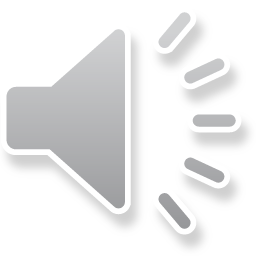 Large artery atherosclerosis
More men show large artery atherosclerosis

Sex differences in plaque composition 1

Sex differences in outcome after carotid endarterectomy /stenting 2
1 Song et al J AmHeart Assoc2021 May 4 10(9)
2 Howard V et al Stroke. 2021 Jan;52(2):416-423
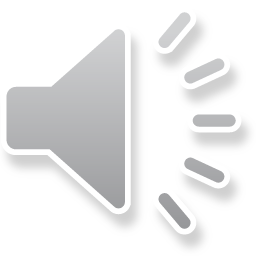 Implications for vascular ultrasound
Follow-ups carotid ultrasound? Active atherosclerosis-unstable plaque?

Aortic plaques?

Additional examinations: MRI neck/microembolization?
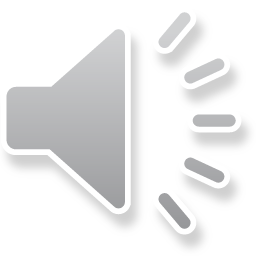 .
.
Cardiac embolic source
Women with atrial fibrillation have a higher stroke risk
Different anatomy? Atrial diameter?
Aortic plaque?


Ex: sex-differences in survival with dilatative cardiomyopathy 1
1 Cannata A Can J Cardiolog 2020 Jan;36(1):37-44.
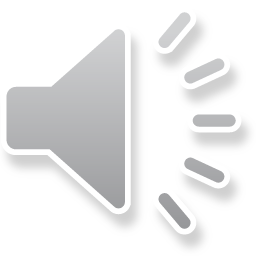 Implications for ultrasound
Cardiac  ultrasound examinations and follow-up

Additional measurements

Aortic plaque?
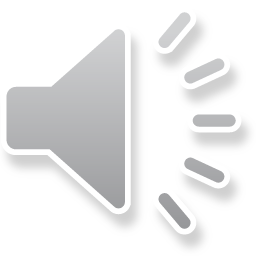 Younger vs. older women vs. men
Hormonal (estrogen) therapy - dose-dependant 1(smoking/migraine)

Cerebral venous thrombosis – Puerperium - obesity, hormonal therapy 2

Migraine with aura - migraineous stroke? 3 (posterior circulation)

Reversible vasoconstriction syndrome (SAH/Stroke)
1Roach RE et al Cochrane Database of Systematic Reviews 2015;2Zuurbier S et al JAMA Neurol. 2016 May 1;73(5):579-84. 3 K. Laurell et al Eur J Neurol 2011;18: 1220–1226; Anne Ducros et al. Brain 2007, 130: 3091-3101.
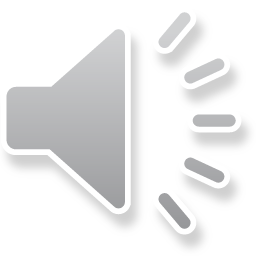 Stroke risk and co-morbidities
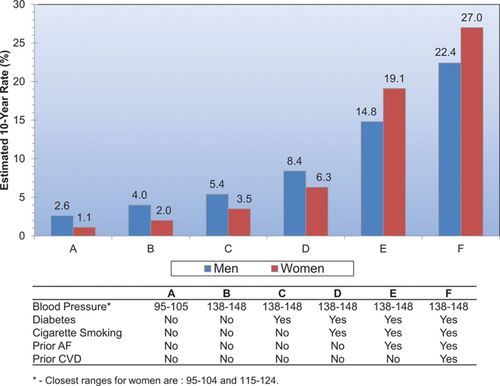 © 2015 American Heart Association, Inc.
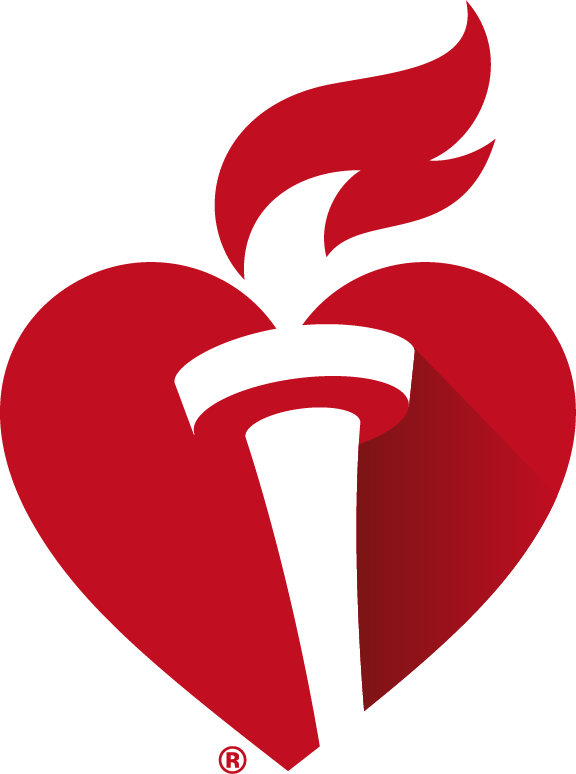 Dariush Mozaffarian. Circulation. Heart Disease and Stroke Statistics—2016 Update; 133, e38-e360
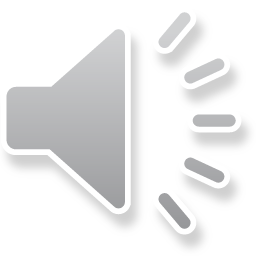 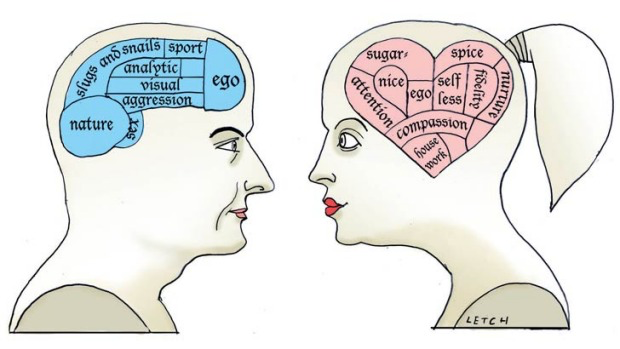 Risk factors not-modifiable
Pregnancy, post-partum 
Migraine w/ aura
Atrial fibrillation
 Post-menopausal - Hormonal replacement therapy
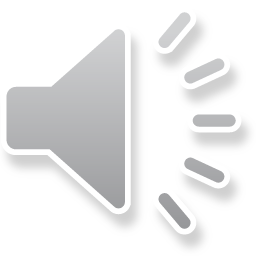 Stroke risk factors -  modifiable
Blood pressure 

Diabetes 

Metabolic syndrome 

Dyslipedemia

Smoking




Madsen et al, Focused update- Impact of conventional risk factors on stroke in women: an update Stroke 2018; 49, 3 : 536-542
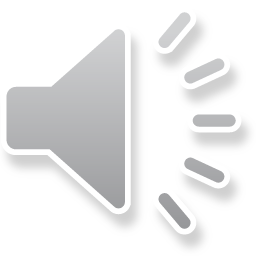 Sex Differences in Risk Factor Prevalence, Associations, and Treatment Disparities, Women Compared With Men
Madsen et al, Focused update- Impact of conventional risk factors on stroke in women: an update
Stroke 2018; 49, 3 : 536-542
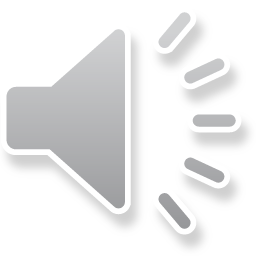 Help - she´s pregnant !
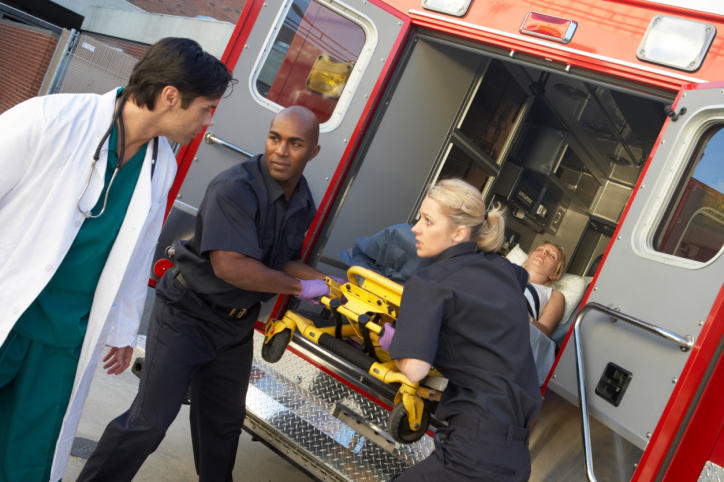 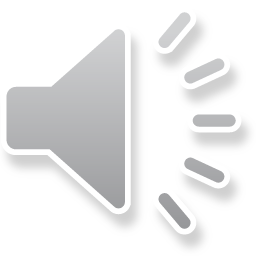 Pregnancy     Stroke Risk
Eclampsia, Pre-Eclampsia (8- 10% pregnancies1) 

Posterior reversible encephalopathy syndrome (PRES)

Reversible cerebral vasoconstriction syndrome (Postpartum)

Cerebral venous thrombosis (Postpartum)
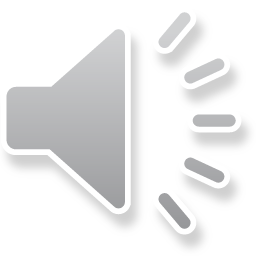 Ultrasounds role in stroke in pregnancy
Non-invasive, non contrast, no radiation

 ex Monitoring PRES/RVCS, CVT?
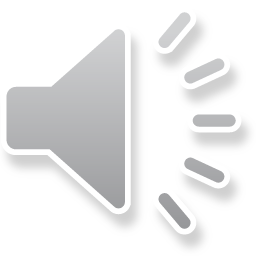 Prognosis - Outcome
Post-stroke depression

Cognitive impairment

Age

Social factors, loneliness

„unhappiness stroke“?

Stress and vascular disease?

Gall S et al : Focused update in Patient Reported Outcome measures Stroke 2018;49:531–53
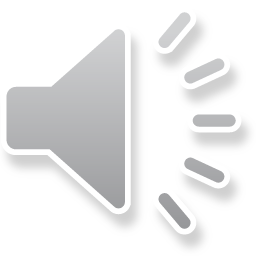 Outcome   -  Stroke Recurrency
More severe strokes


Higher recurrency stroke - atrial fibrillation 1


Less aggressive treatment in women (side effects drugs/frailty?)


„Underscreened“ ?




  1 Hong  Y et al. Front Neurol.2017;8: 166
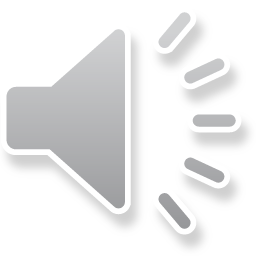 Lack of Evidence
Underrepresentation of women in randomized clinical trials 1


Exclusion of older women


Lack of sex –specific analysis 2
1 Tsivgoulis et al Ther Adv Neurol Disord. 2017;10(5):241-4.; 2 Carcel et al Int J Stroke. 2019 Dec;14(9):931-938.
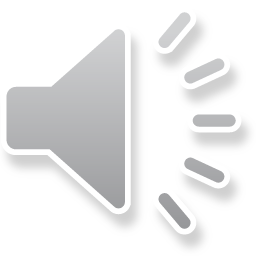 Future Directions
Sex as a variable prospectively 1

Sex-specific analysis (ex carotid endartectomy/stenting)

Include females of all ages into trials

Risk factors – screening- prevention- follow-up
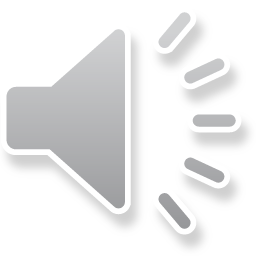 1 Azarpazhooh M et al Assess study J neurol sciences 2019;399:209-213
Type of stroke
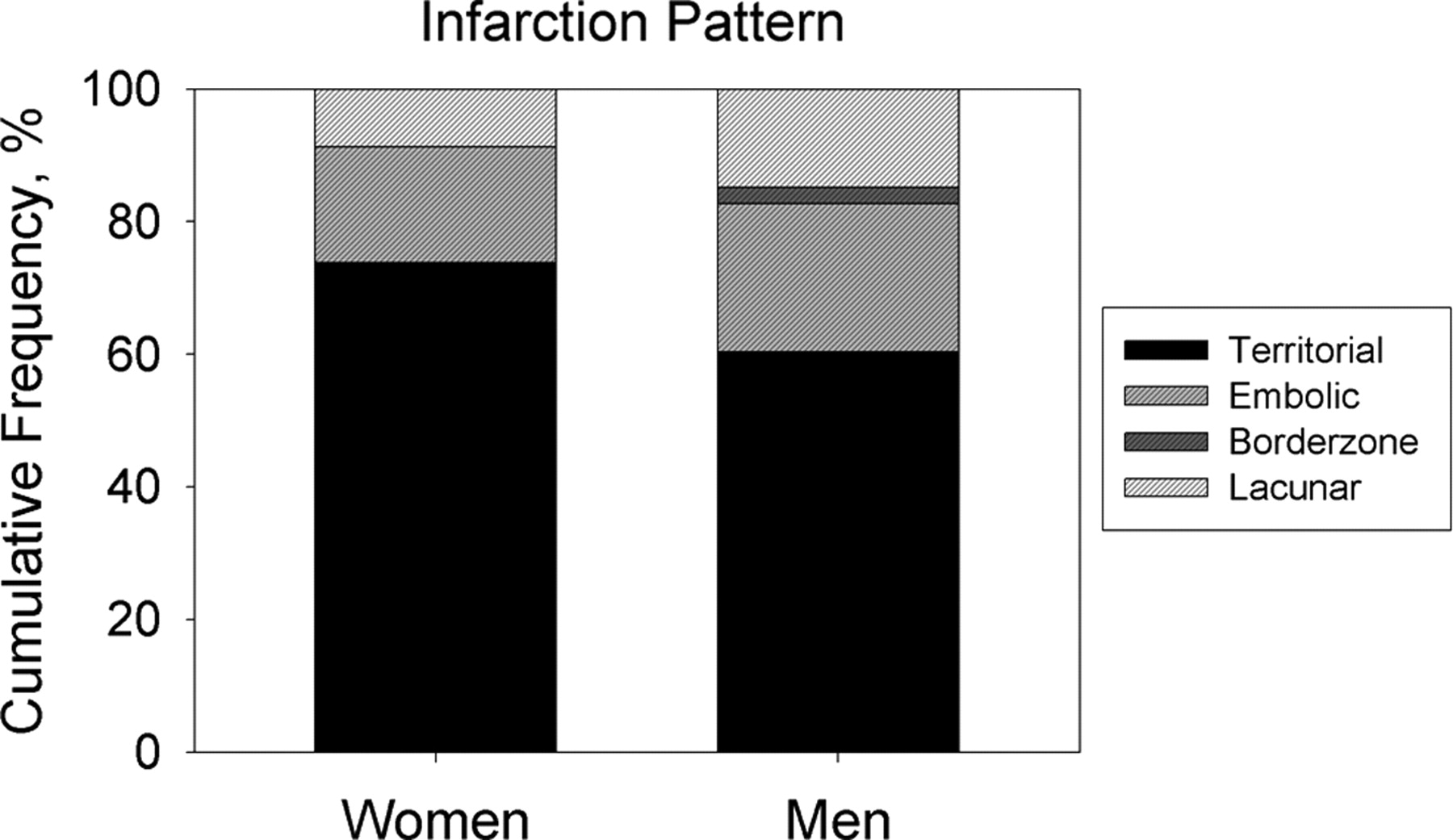 Alex Förster et al. Stroke. 2009;40:2428-2432
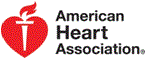 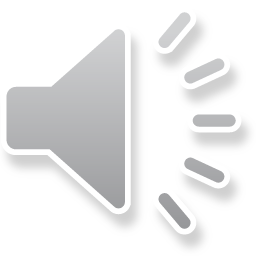 Copyright © American Heart Association, Inc. All rights reserved.
[Speaker Notes: Figure 3. Cumulative frequency of different infarction patterns in women and men with AIS.]
Does happiness itself directly affect mortality? The prospective UK Million Women Study
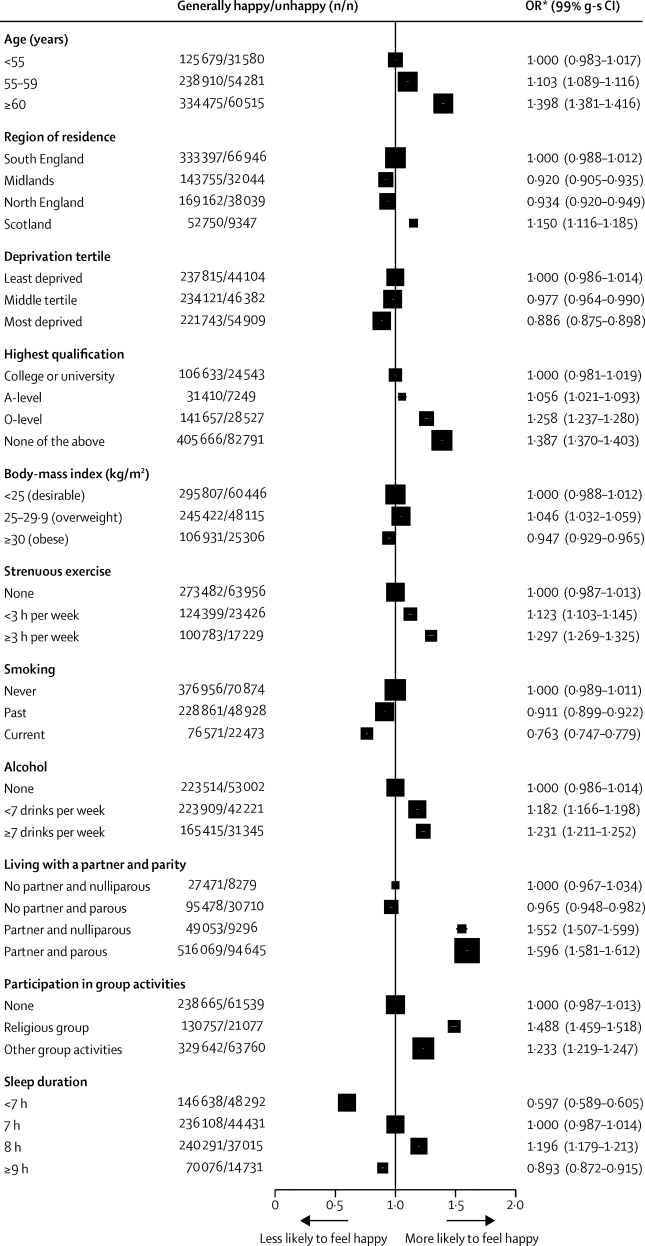 COVID?
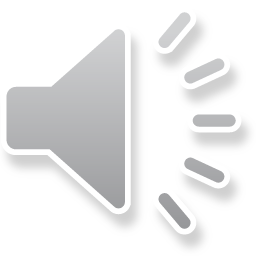 Does gender matter in  ultrasound?
Yes for a more individualized approach-but not for sex specific basic algorithms in prevention and treatment of ischemic stroke
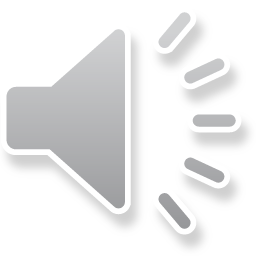 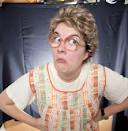 Thank you for your attention!
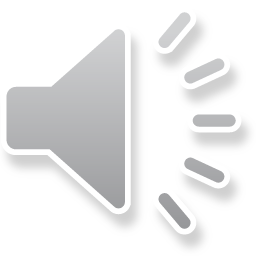